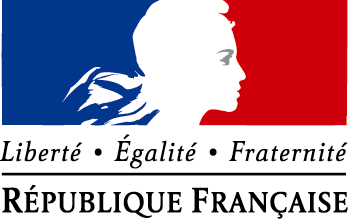 Accueil
Rentrée des professeurs stagiaires
Mathématiques 
Août 2018
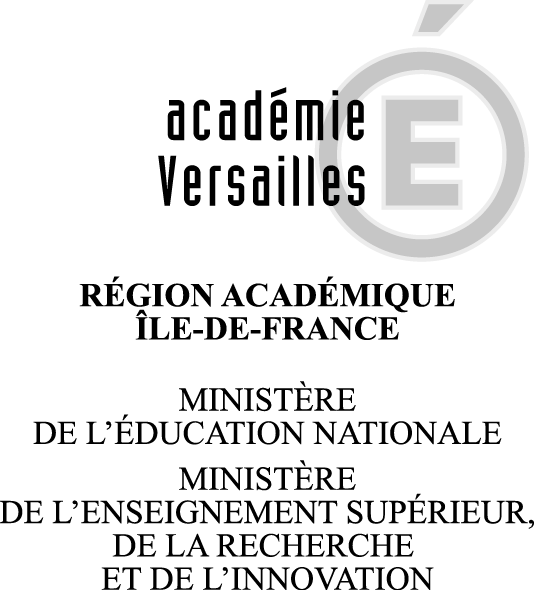 Félicitationset bienvenue dans l’académie de Versailles !
[Speaker Notes: Public : lauréats du concours rénové ou agreg ou autres cas , Fonctionnaire stagiaire service  à mi-temps dans l’académie de Versailles
ESPE : dépendent de Versailles , Paris ou Créteil]
Les IPR de mathématiques de l’académie de Versailles
Secrétariat : Frédérique CHAUVIN
frederique.chauvin@ac-versailles.fr   
Tél : 01 30 83 40 43

Professeurs associés :
Lucie AUDIER
Jérôme CERISIER
Agnès CHOQUER
Catherine HOUARD
Eric LARZILLIERE
Laurence LHOMME
Line ORRÉ
Martine SALMON
Charles SEVA
Valérie VINCENT
Anne ALLARD
Joëlle DÉAT 
Xavier GABILLY
IPR référents de formation
Anne MENANT
Vincent PANTALONI
Jean-François REMETTER
Évelyne ROUDNEFF (coordinatrice)
Christine WEILL

Adresses électroniques
prenom.nom@ac-versailles.fr
[Speaker Notes: Rôle des IPR et des PAIR]
Votre prise de fonction
Vous arrivez dans un établissement.

Quelques moments-clefs :

mardi 28 août accueil en ESPE : tous les stagiaires, étudiants à l’ESPE de Versailles, vont sur le site universitaire d’ORSAY ;

mercredi 29 août accueil en établissement par le chef d’établissement et le tuteur académique;

jeudi 30 août pour les stagiaires à mi-temps (PSTG), journée de formation en ESPE (sur site d’affectation) ;

vendredi 31 août prérentrée des enseignants ;

lundi 3 septembre : rentrée scolaire des élèves  (vous êtes tous concernés, même si vous n’êtes pas professeur principal) ;

début des cours.

Si cela n’est pas déjà fait, prenez contact avec votre établissement avant l’accueil par le tuteur académique.
[Speaker Notes: Connaissance de l’affectation universitaire le 28 au soir
Accueil des élèves, à partir du 1er. Vous ne serez probablement pas PP, mais ça ne vous empêche pas d’être là pour l’accueil d’une de vos classes]
Un fonctionnaire stagiaire
Vous êtes fonctionnaire.
À ce titre, vous avez des droits et des devoirs.

Vous êtes stagiaire.
Quel que soit votre statut, vous avez une obligation de formation, qui se poursuivra pendant toute cette année de professionnalisation :
dans votre établissement, accompagné par un tuteur académique ;
en ESPÉ (avec inscription obligatoire dans une université partenaire) et/ou en académie, organisée par la DAFPA.
[Speaker Notes: les devoirs : 
Rendre compte  de son travail : Remplir le cahier de texte…
Des temps pleins et des temps partiels …
ESPE : préciser que si M1MEEF acquis ds une autre ESPE ile de France (Paris ou créteil) le m2MEEF se fait ds cette même ESPE 
Pas de détails sur la formation elle sera présentée le lendemain]
Avec qui allez-vous travailler dans l’établissement ?
Vous avez un seul supérieur hiérarchique : 

le chef d’établissement.

Ne restez pas isolé, travaillez en équipe :
avec le tuteur académique ;
avec l’équipe disciplinaire ;
avec l’équipe de la vie scolaire ;
avec l’équipe pédagogique de chaque classe.

Participez à la vie de l’établissement.
[Speaker Notes: Le chef d’établissement est aussi le responsable pédagogique (préciser ce qu’on entend par là)
Cahier de texte, conseil pédagogique, orientations prises, projet d’établissement, droit de regard sur les évaluations, avancement du programme. Parler du pilotage partagé.
Conseil : assister à un CA, une CP, réunion du conseil pédagogique, conseil école-collège…
Participer aux liaisons, olympiades…
JZ :  ne pas négliger l’interdisciplinaire (les enseignements d’exploration, les TPE, les futurs EPI) !]
Votre formation
Elle se déroule :

au sein de l’établissement avec le tuteur académique, mais pas uniquement ;

au sein de l’ESPÉ (sur chacun des sites) ou organisée par la DAFPA :
mi-temps : mardi et mercredi, M2MEEF ou parcours adapté DU, 
temps complet : sur quelques mercredis.

Cette formation est prise en compte lors de la titularisation : avis du tuteur académique, avis du directeur de l’ESPÉ, obtention du M2MEEF ou du DU.
[Speaker Notes: Mi-temps : tout est obligatoire, écrit professionnel à rendre (mémoire ou « production d’un travail scientifique, de nature réflexive »)
Evaluation : assiduité et production écrite
Titularisation : elle se fonde aussi sur l’avis de l’IPR référent et du CE]
Processus de titularisation :
Les grilles d’évaluation/ rapports de visites sont basés sur le référentiel des compétences des professeurs (arrêté du 1er juillet 2013)
[Speaker Notes: Corps d’inspection : IPR pour capes, IG pour agreg pour les agrégés
3 avis , titularisation prononcée par un jury de titularisation (2nd degré)
Permet des avis croisés sur le niveau des compétences du stagiaire
Avis espe : expliquer assiduité, engagement dans la formation, compétences professionnelles (formation et stage)]
Formation des stagiaires à temps complet
Journée d‘accueil et de formation le mardi 28 août sur le site universitaire d’ORSAY, bâtiment 307 (salle 0A1).

La formation se déroulera sur six mercredis après les vacances d’automne dont deux seront consacrés à des formations transversales.

La formation au sein de l’établissement sera complétée par des formations à l’ESPÉ de l’académie de Versailles et de stages organisés par la DAFPA.
Formation des stagiaires à mi-temps
Selon votre situation, deux cas sont possibles :
M2 MEEF parcours PLC mathématiques dans une des trois ESPÉ d’Île-de-France ;
ou un parcours adapté en mathématiques à l’ESPÉ de Versailles DU.


Remarque : si vous dépendez de l’ESPÉ de l’académie de Versailles, l’université d’inscription vous sera précisée à la fin de cette journée ou demain à ORSAY.
La formation MEEF en mathématiques dans l’ESPÉ de l’académie de Versailles
Quelle formation ? 
M2 MEEF second degré PLC en mathématiques ;
ou parcours de formation adapté DU.
Pour vous accompagner, en plus d’un tuteur académique, vous aurez un tuteur universitaire.
Quel lieu ?
Université de Cergy-Pontoise ;
Université d’Évry-Val d’Essonne ;
Université Paris-Sud (Orsay).
Quels jours ?
Les mardi et mercredi, matin et/ou après-midi.
[Speaker Notes: Le master MEEF second degré PLC en mathématiques et les parcours  adaptés –AEU ou DU 
Rappeler l’obligation de formation]
Les trois lieux de formation MEEF en mathématiques (1)
Université de Cergy-Pontoise

Responsables 
Céline LEFORESTIER      01 34 25 65 48    
Emmanuel VOLTE     01 34 25 65 48
celine.leforestier@u-cergy.fr 
emmanuel.volte@u-cergy.fr

Secrétariat  
Caroline VALADON Département MathématiquesUFR SCIENCES ET TECHNIQUES01 34 25 65 61
caroline.valadon@u-cergy.fr
Les trois lieux de formation MEEF en mathématiques (2)
Université d’Évry-Val d’Essonne

Responsable 
Sébastien PLANCHENAULT
06 18 18 13 27
sebastien.planchenault@ac-versailles.fr

Secrétariat 
Nathalie David
IBGBI scolarité 1er étage
01 64 85 34 14
nathalie.david@univ-evry.fr
Les trois lieux de formation MEEF en mathématiques (3)
Université Paris-Sud  (Orsay)

Responsable
Françoise ISSARD-ROCH
01 69 15 39 43	
francoise.issard-roch@u-psud.fr

Secrétariat 
xxx (arrive le 3 septembre) 
bat 307 bureau 1F1
01 69 15 77 72 
mastermeef-maths@math.u-psud.fr	en précisant que vous êtes fonctionnaire stagiaire M2MEEF ou DU
[Speaker Notes: francoise.issard-roch@math.u-psud.fr]
Avant la rentrée des élèves, pour les stagiaires à temps complet
Mardi 28 août de 9 h à 16 h 30  accueil à partir de 8h30
Université Paris-sud, site d’Orsay :
Institut  Mathématique d’Orsay Bâtiment 307, salle 0A1 

Accès : 
par le RER B station Orsay-ville : sortir par le tunnel descendre jusqu’à la rivière tourner à gauche en direction du conservatoire de musique et traverser la rivière devant le conservatoire, le bat 307 est juste de l’autre coté
en voiture : entrer dans le campus à Orsay et suivre le fléchage bat 310 , le bat 307 est en dessous du 310

Pensez à apporter votre repas du midi (un micro-onde est disponible).

Mercredi 29 août
Prise de contact avec l’établissement d’affectation
Avant la rentrée des élèves, pour les stagiaires à mi-temps
Mardi 28 août de 9 h à 16 h 30  accueil à partir de 8h30
Université Paris-sud, site d’Orsay :
Institut  Mathématique d’Orsay Bâtiment 307, salle 0A1 

Accès : 
par le RER B station Orsay-ville : sortir par le tunnel descendre jusqu’à la rivière tourner à gauche en direction du conservatoire de musique et traverser la rivière devant le conservatoire, le bat 307 est juste de l’autre coté
en voiture : entrer dans le campus à Orsay et suivre le fléchage bat 310 , le bat 307 est en dessous du 310

Pensez à apporter votre repas du midi (un micro-onde est disponible).

Mercredi 29 août
Prise de contact avec l’établissement d’affectation

Jeudi 30 août 
Formation sur les pôles d’affectation
Avant la rentrée des élèves, pour les stagiaires à mi-temps (1)
Université de Cergy

Amphi Curie
Site de Saint-Martin
2, avenue Adolphe-Chauvin95302 Cergy-Pontoise cedex

Jeudi 30 août de 9 heures à 16 h 30 
Pensez à apporter votre repas du midi.
Avant la rentrée des élèves, pour les stagiaires à mi-temps (2)
Université d’Évry-Val d’Essonne

Grand Amphi du bâtiment IBGBI 
23, boulevard de France 91037 Évry

Jeudi 30 août de 9 heures à 16 h 30 
Pensez à apporter votre repas du midi.
Avant la rentrée des élèves, pour les stagiaires à mi-temps (3)
Université Paris-sud  (site d’Orsay)

Institut de Mathématique
Bâtiment 307 salle 0A7 et 0A6

Jeudi 30 août de 9 heures à 17h
Pensez à apporter votre repas du midi (un micro-onde est disponible).
Avant la rentrée des élèves, pour les stagiaires à mi-temps (4)
ESPÉ de Paris
Mardi 28 août 
8h30 – Grand amphithéâtre de la Sorbonne :
accueil par le directeur de l’ESPÉ et le directeur adjoint chargé du 2nd degré 
13h30 –17h30  site MOLITOR (10 rue Molitor 75016 Paris) : 
début de la formation
Apporter PC portable ou clé USB pour l’après-midi

Mercredi 29 août
Prise de contact avec l’établissement d’affectation

Jeudi 30 août
9h-12h et 13h30-16h30 journée de formation sur le site Molitor
Avant la rentrée des élèves, pour les stagiaires à mi-temps (4)
ESPÉ de Créteil
Marie-Hélène Le Yaouanq marie-helene.leyaouanq@u-pec.fr 

Mardi 28 août de 9h00 à 16h30
ESPÉ - Site de TORCY2 Avenue Salvador Allendé 77200 TORCY9h-10h Amphi
Puis Salles :101-102-103-104-105-107

Mercredi 29 août
Prise de contact avec l’établissement d’affectation

 Jeudi 30 août  de 9h00 à 16h30
ESPÉ - Site de TORCY2 Avenue Salvador Allendé 77200 TORCYSalles :101-102-103-104-105-107
Quelques incontournables
pour gagner 
crédibilité, respect, confiance
de la part des élèves
Un adulte de référence
On n’obtient pas des élèves ce qu’on n’exige pas de soi-même : 
le professeur connaît et porte les valeurs de la République (laïcité, égalité des chances…) ;
il est ponctuel, assidu et rend rapidement les travaux qu’il a relevés ;
il a une tenue vestimentaire appropriée ;
il maîtrise la langue française, son registre de langue est soutenu et son orthographe correcte ;
il est capable d’effectuer de tête les calculs élémentaires.
[Speaker Notes: Petit point sur les 19 compétences professionnelles de base attendues]
Un enseignant de référence
En classe, le professeur dit ce qu’il fait, fait ce qu’il dit ; chaque séquence de l’heure de classe est identifiable.

Dans l’établissement, il participe au travail collectif pour accompagner utilement le parcours des élèves (ex. : socle commun, devoirs communs, organisation de concours).

Dans la relation avec les familles, il entretient un dialogue constructif avec les parents d’élèves.

Dans la discipline, il continue à se former tout au long de sa carrière et à enrichir sa culture mathématique.
[Speaker Notes: Discours clair à tout point de vue : contenu, objectifs, évaluation.
Il y a un contrat . On ne piège pas les élèves.]
Des contenus de référence
On n’obtient pas des élèves ce qu’on n’exige pas de soi-même : 
les énoncés mathématiques, définitions ou théorèmes, sont quantifiés ;
il n’y a pas de cours de mathématiques sans démonstrations de propriétés ;
un énoncé mathématique doit être correctement énoncé à tout niveau.
[Speaker Notes: Se méfier des manuels, contenus solides. 
Le professeur est garant du contenu construit avec les élèves]
Des objectifs de formations…                   …aux pratiques pédagogiques
Vous devez apprendre aux élèves à réfléchir, notamment avec les outils informatiques.
Vous devez construire des compétences chez les élèves en leur donnant de bons outils (définitions, propriétés).
Le suivi du travail personnel, réalisé dans ou hors la classe, doit être assuré. Ces travaux gagnent à être parfois différenciés.
Le travail en groupe doit entrer dans les pratiques pédagogiques régulières.
[Speaker Notes: Apprendre aux élèves à réfléchir c’est construire le cours avec les élèves
Un exercice comportant trop de questions ne permet pas aux élèves de réfléchir. Il faut donner plus de problèmes ouverts
La construction de ces compétences passe par des activités diverses et ne peut se faire qu’avec des énoncés corrects en apprenant à s’appuyer dessus
Le travail à la maison doit être relevé et évalué
- Travailler en groupe ne veut pas dire « séances dédiées  »]
Au collège
Des ajustements des programmes des cycles 3 et 4 sont parus dans l’été. 
Ils précisent :
pour chaque thème et chaque sous thème, les connaissances et les compétences associées à faire acquérir par les élèves ;
certaines démonstrations possibles (aussi bien sur les nombres et le calcul qu’en géométrie).

Être professeur de mathématiques c’est apprendre aux élèves à raisonner ; cela passe par la construction, avec les élèves, de démonstrations de propriétés.
[Speaker Notes: Il ne faut pas se contenter des seules démonstrations citées dans le document.]
Au lycée
Suivre les nombreuses évolutions des programmes du collège pour une bonne connaissance des acquis des élèves ;

Participer à la préparation de la réforme à venir du lycée ;

Inclure l’algorithmique et la programmation dans les progressions (utilisation de Python) ;

Comme au collège, travailler avec les élèves des démonstrations de propriétés quel que soit le niveau et quelle que soit la série ;

Tests de positionnement en 2nde.
Dans votre établissement
Participez au travail en équipe et particulièrement dans les dispositifs d’accompagnement des élèves : 

Au collège : l’accompagnement personnalisé, le dispositif devoirs faits ;

- Au lycée : l’accompagnement personnalisé qui se construira à partir des tests de positionnement.
Des ressources fiables et institutionnelles
textes officiels (programmes, règlements d’examen, référentiel BTS) ;
documentation officielle (documents ressources, banques diverses) ;
ressource institutionnelle de l’académie de Versailles : le serveur euler.

Attention : Gardez un esprit critique face aux manuels et aux sites internet non institutionnels !
Sitographie officielle
Sites de l’Éducation nationale :
http://www.education.gouv.fr/
http://eduscol.education.fr
http://eduscol.education.fr/maths  

Sites académiques :
http://www.ac-versailles.fr
http://euler.ac-versailles.fr
http://espe-versailles.fr
Le site mathématique académique :un outil incontournable
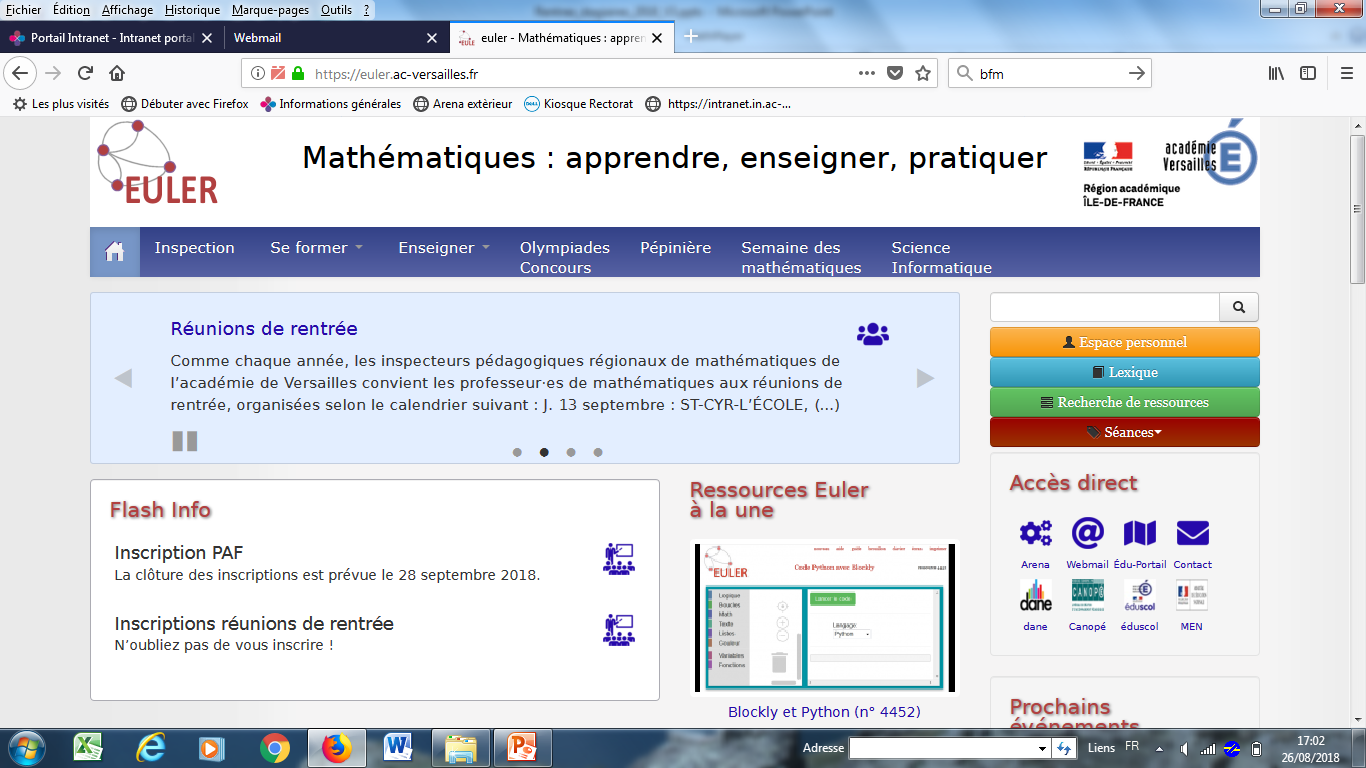 Les initiatives académiques en mathématiques
Olympiades en première, en quatrième et par équipe ;
Les stages de la Pépinière académique ;
La Course Aux Nombres ;
Les partenariats et les liens avec INRIA, Digicosme, l’IHES ;
La semaine des mathématiques : 
du 11 au 15 mars 2019. 
Le thème retenu cette année est « Jouons ensemble aux mathématiques ».
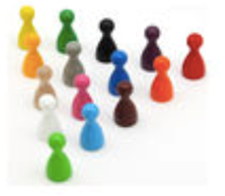 Les réunions de rentrée mathématique
Jeudi 13 septembre ST-CYR-L’ÉCOLE Lycée Mansart 
Vendredi 14 septembre ARPAJON Lycée René Cassin
Lundi 17 septembre DEUIL-LA-BARRE Lycée Camille Saint-Saëns
Mardi 18 septembre POISSY Lycée Charles de Gaulle
Jeudi 20 septembre JOUY-LE-MOUTIER Lycée de l’Hautil
Vendredi 21 septembre BOULOGNE-BILLANCOURT  Lycée Jacques Prévert

Ces réunions débutent à 15 h 30.
Les inscriptions sont à faire à l’adresse :
https://edu-sondage.ac-versailles.fr/index.php/816119?lang=fr
Félicitationset bienvenue dans l’académie de Versailles !
[Speaker Notes: Public : lauréats du concours rénové ou agreg ou autres cas , Fonctionnaire stagiaire service  à mi-temps dans l’académie de Versailles
ESPE : dépendent de Versailles , Paris ou Créteil]